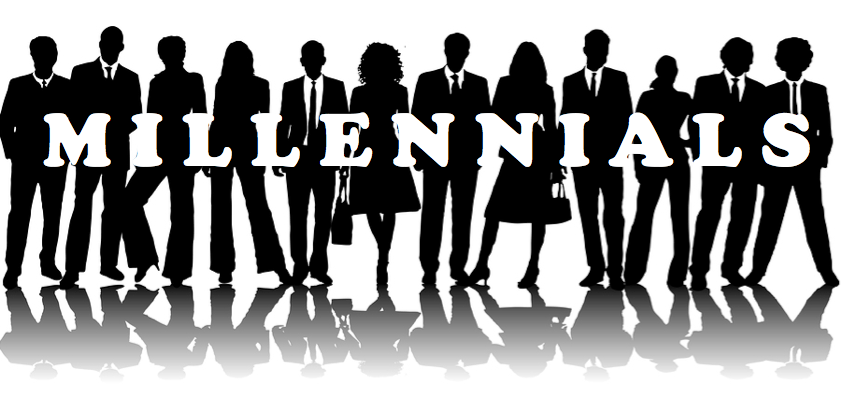 How to attract Millennials to your Meeting or Program
Johnnie White
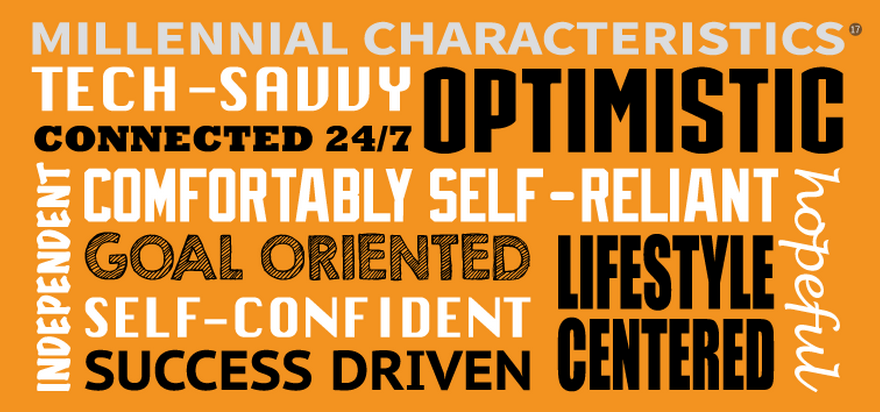 Marketing Check List
Speak to their values 
Provide experience 
Video is a critical tool 
Provide discounts or FREE access
Seek authentic engagement
60 %of Millennials like receiving a touchpoint message unrelated to selling a product
Marketing Check List
Go beyond traditional advertising 
Be present where they are
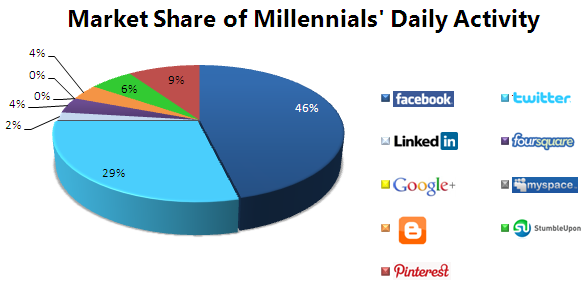 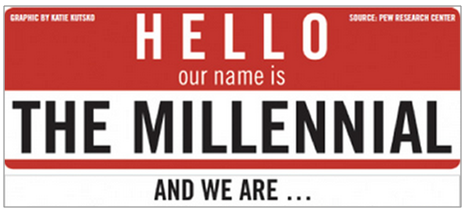 Goal Oriented – Success Driven
Millennials want access to Mentors that will help them in learning how to meet their goals. 

Millennials want continuous feedback.  

Millennials are seeking fast tracks to advancements.
Solutions: 
 Provide networking opportunities where they can meet  
    potential mentors  
 Develop and present self assessment sessions. 
 Include Career Development topics in your program.  
   Job Fairs.
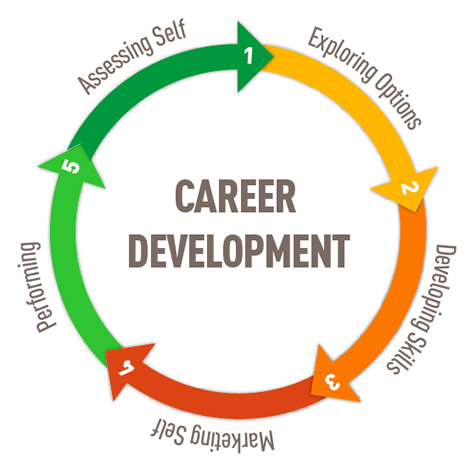 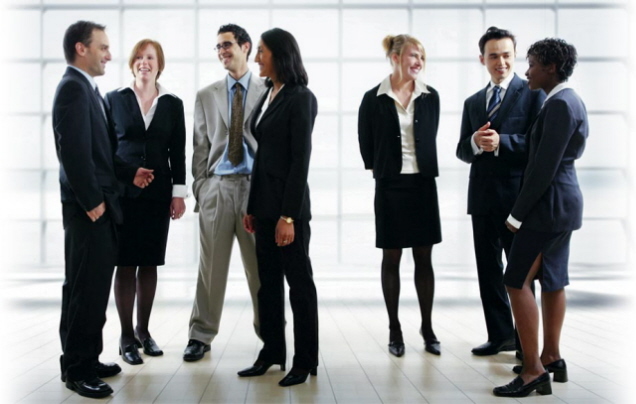 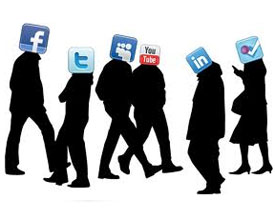 Independent – Self Reliant
Millennials are delaying marriage and having children as they want to take time to find themselves 

Millennials are hard workers, but seek a balanced work and personal lifestyle 

Millennials want to participate in solving problematic issues, not sold to
Solutions: 
 Make the program fun and interesting 

 Setup the sessions with 15-20 minute blocks or 1 
   hour block sessions with 3 to 4 different speakers
 
 Provide interactive sessions where it includes 
    hands-on training

 Create a community/campus like community
Technology Addiction
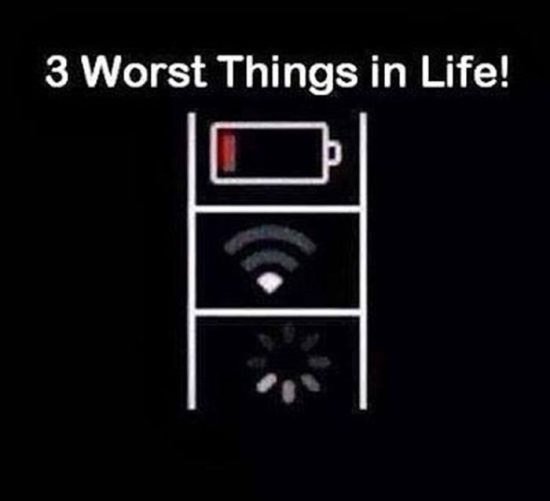 Technology Addiction
Millennials check their smartphones 43 times per day.

Millennials are addicted to social media 

Millennials will give personal information to a trusted brand.
Solutions: 
 Gather as much information as possible from your attendees. 
Be sure to have adequate bandwidth and charging outlets at your meeting. 
 Provide access to the attendees  through your online programs.  
 Include social media in your program 
Have a meeting app or webbase program
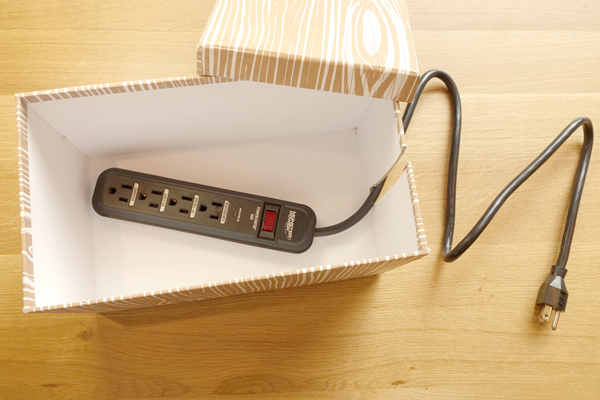 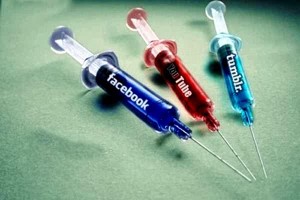 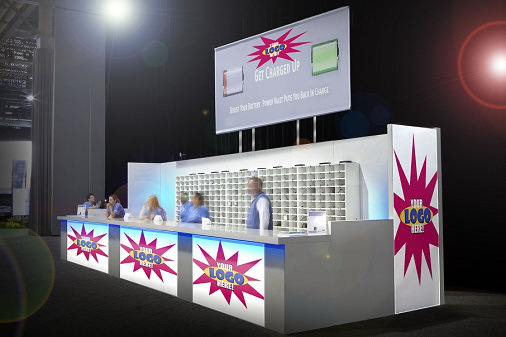 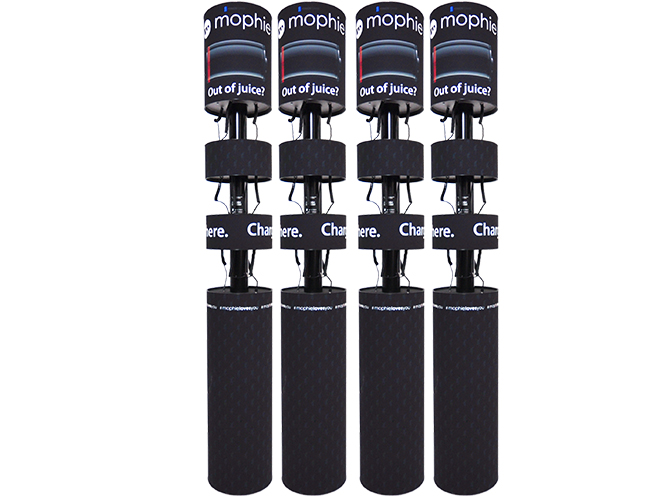 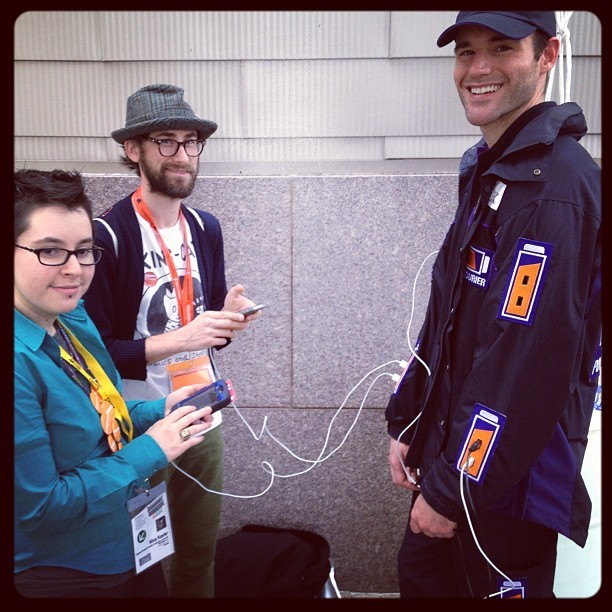 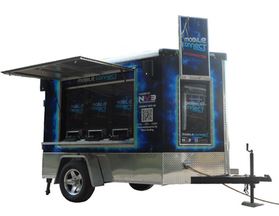 https://www.youtube.com/watch?v=BiBkS1UuBo0
https://www.youtube.com/watch?v=BiBkS1UuBo0
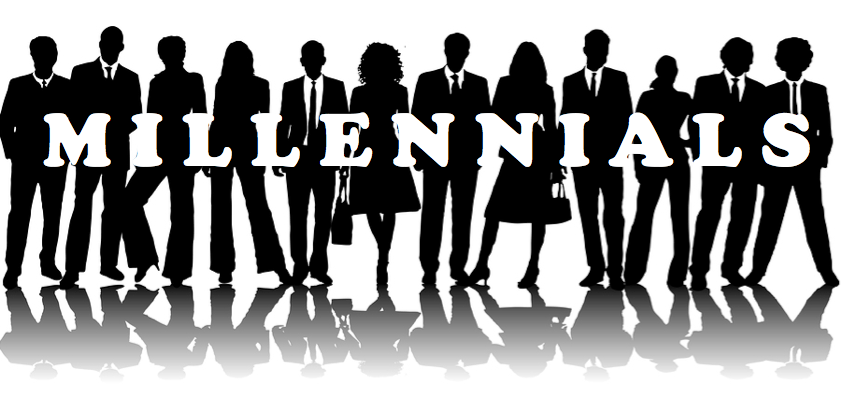 Thank You
Johnnie White